Práce s literaturou a prameny
ETBB29 Psaní odborných textů v etnologii 

Klára Brožovičová
5. 3. 2012
Na co jsme zvyklí…Rozdíl mezi odborným textem a učebnicí
Učebnice: 
logické řazení informací 
text k zapamatování zvýrazněn 
„návod k použití“
didaktické cíle 
přehlednost a systematičnosti 
názornost
Na co jsme zvyklí…Rozdíl mezi odborným textem a učebnicí
Odborný text:
terminologická nejednoznačnost
prostředník komunikace mezi odborníky
předpokládají poučeného čtenáře
zprávy o výzkumech a jejich výsledcích
čtivost se odvíjí od stylu autora
autor může vycházet z různých koncepcí
Žánry odborných textůDělení podle originality informací
Původní dokument- zcela nové informace

Sumarizační dokument - shrnuje, uspořádává nebo zobecňuje poznatky úplně nebo z větší části převzaté z jiných dokumentů, sumarizací se vytváří nová hodnota

Kompilační dokument - opakuje informace převzaté z jiných dokumentů. Informace jsou však přizpůsobeny novému cíli (ale bez nových hodnot).
Žánry odborných textůDělení podle informačního záměru
Empirická stať 

Kompilace

Komparace

Recenzní stať 

Přehledová stať 

Esej
Jak tedy napsat…Empirickou stať
Na začátku si stanovte otázku nebo klíčový problém
Zjistěte, kdo se problémem zabývat před vámi
Stanovte výzkumnou otázku (otázky) a hypotézy
Proveďte výzkum, shrňte výsledky – můžete si odpovědět na výzkumnou otázku? Ano? Můžete psát odborný text 
Jak tedy napsat…Přehledovou stať
Nutná znalost veškeré literatury k danému tématu
Podrobnost a úplnost v popisu materiálu, ze kterého stať vychází
Přehled o všech pozicích a přístupech k problému

Nejprve poznejte téma do hloubky, poznejte literaturu až následně si stanovte konkrétní téma práce
Jak tedy napsat…Esej / Essay
Z hlediska poznámkového aparátu a struktury volný útvar?  
	Text Jadwigy Šanderové: Jak číst a psát 	odborný text ve společenských vědách.
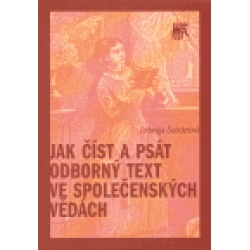 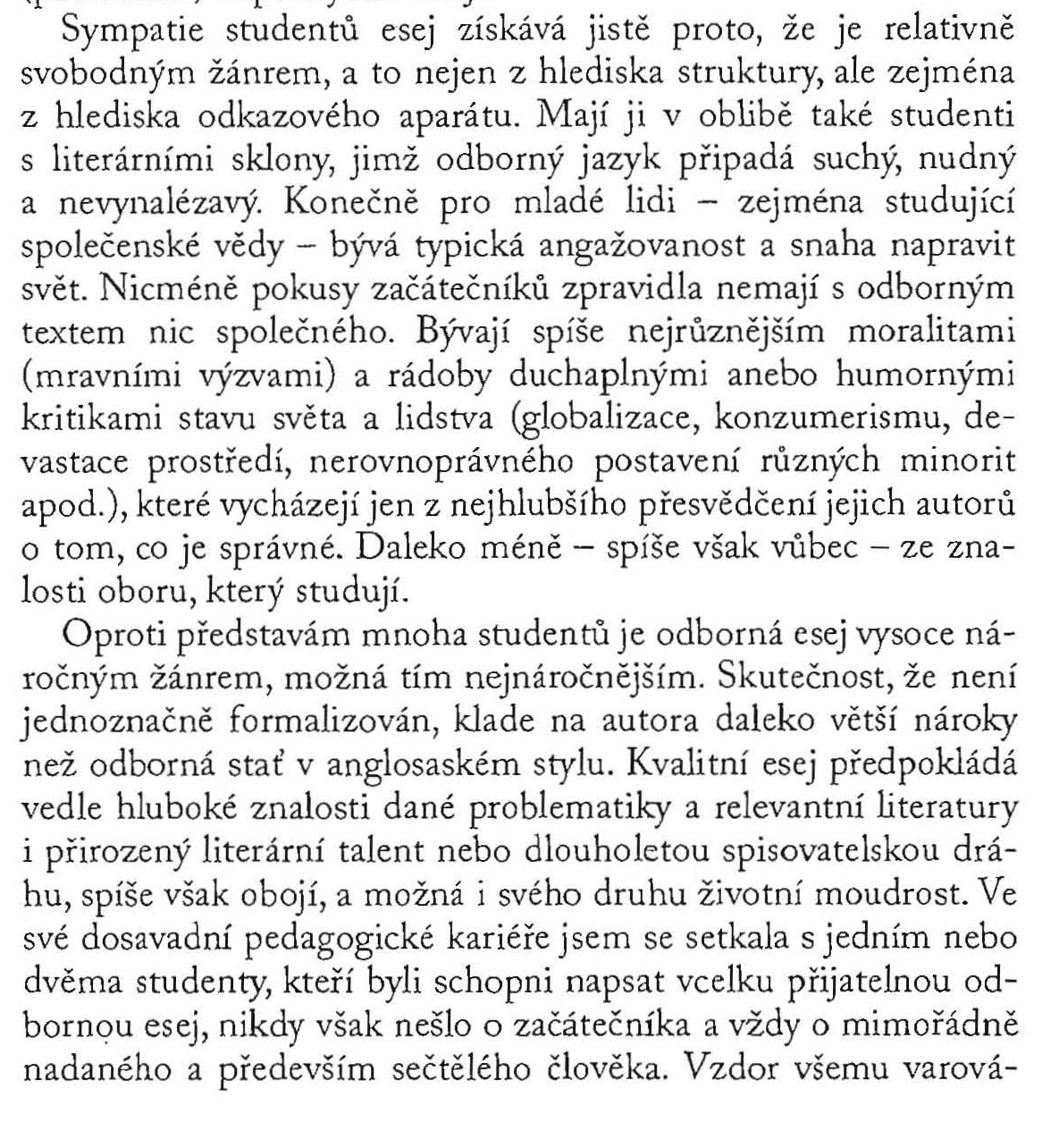 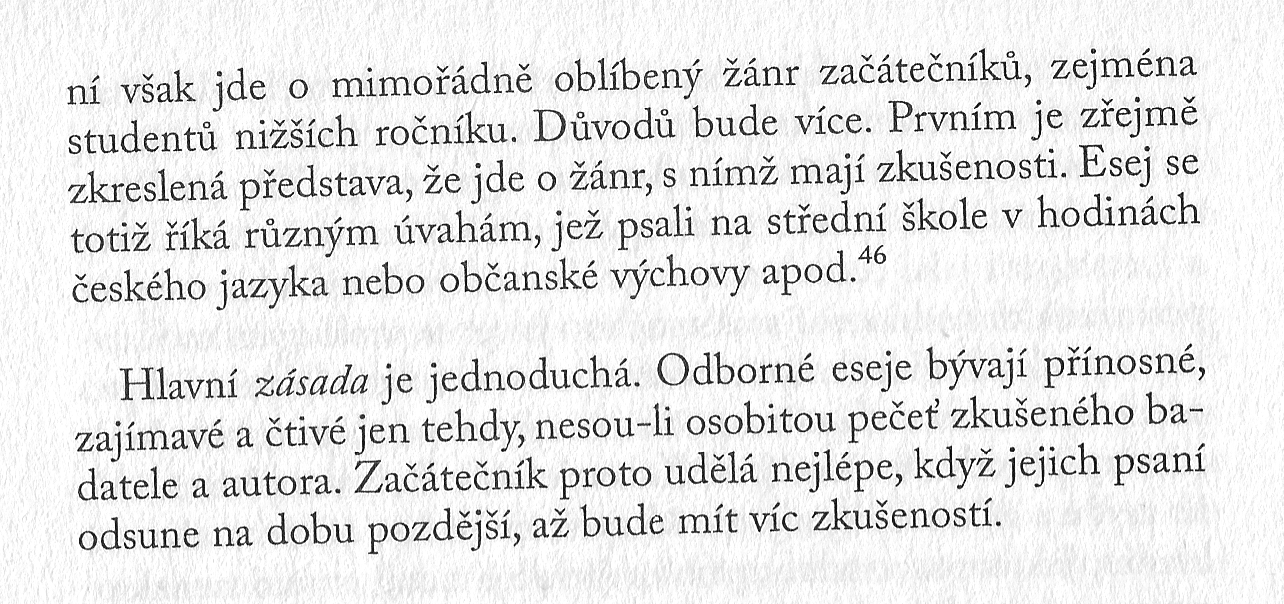 Jak tedy napsat…Esej / Essay
Pevná struktura:
Na začátku si stanovte tezi, kterou budete obhajovat
Každý následující odstavec je uceleným argumentem – co odstavec – to argument
Na závěr: shrnutí všech argumentů a obhájení teze
Jak se zorientovat v odborné literatuře??
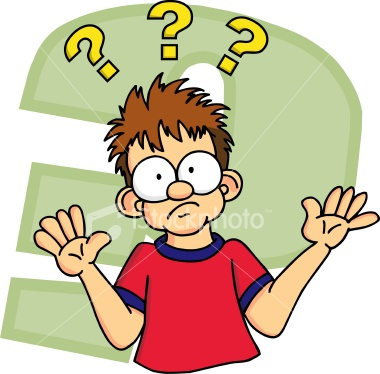 Získávání nových informací
Útvary odborných textů:
ANOTACE - úsporný způsob informací – autor, práce, nakladatel, vyobrazení, rok vydání
ABSTRAKT - stručná charakteristika, identifikuje problém a charakterizuje závěry
RECENZE – zhodnocení díla

Otázka: v jakých časopisech najdete recenze v oboru etnologie?
Jak na seznam literatury??
Uvádíme všechny zdroje, ze kterých je čerpáno

Nenafukovat seznam literatury (dobrý nástroj je rejstřík)
Jak citovat…
KOTLER, Philip a Gary ARMSTRONG. Principles of Marketing. 9th ed. New Jersey: Prentice-Hall, 2001. ISBN 0-13-029368-7.

Definice druhů výsledků výzkumu, vývoje a inovací. Výzkum a vývoj České republice [online]. Rada pro výzkum, vývoj a inovace, ©2011. Poslední změna 19.01.2011 09:54 [cit. 27.7.2011]. Dostupné http://www.vyzkum.cz/FrontClanek.aspx?idsekce=29415

Zemský archiv v Opavě – Státní okresní archiv Olomouc, fond Archiv města Olomouce, Listiny, inv. č. 1 z 13. října 1261, u Jihlavy
Citační norma ČSN ISO 690:2011
http://www.infogram.cz/article.do?articleId=2632